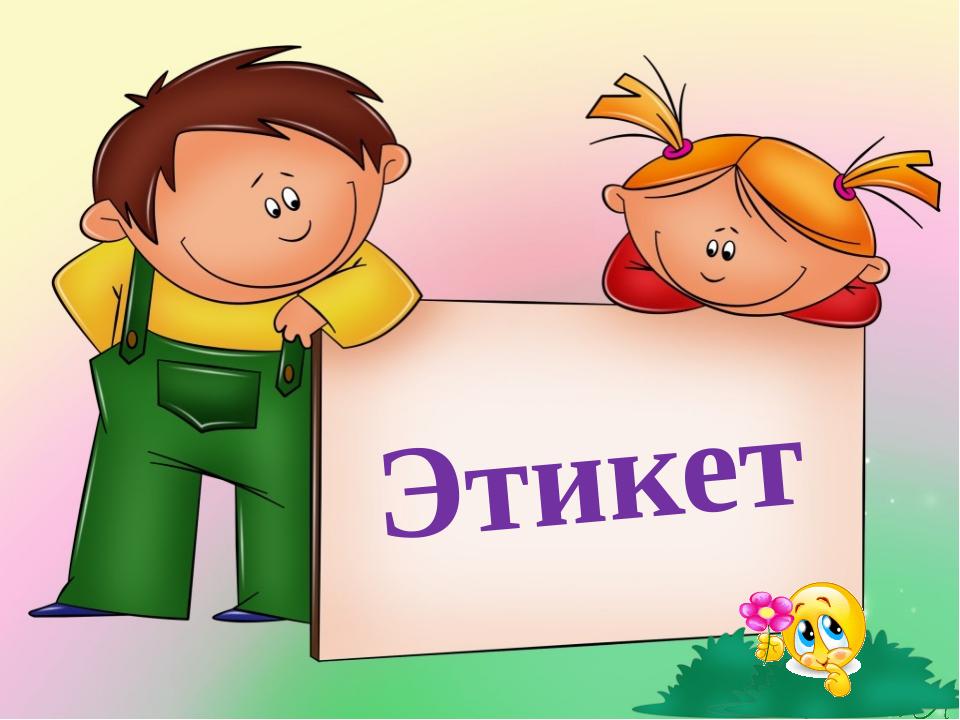 Презентация в картинках выполнена Карсаковой .М.Г.
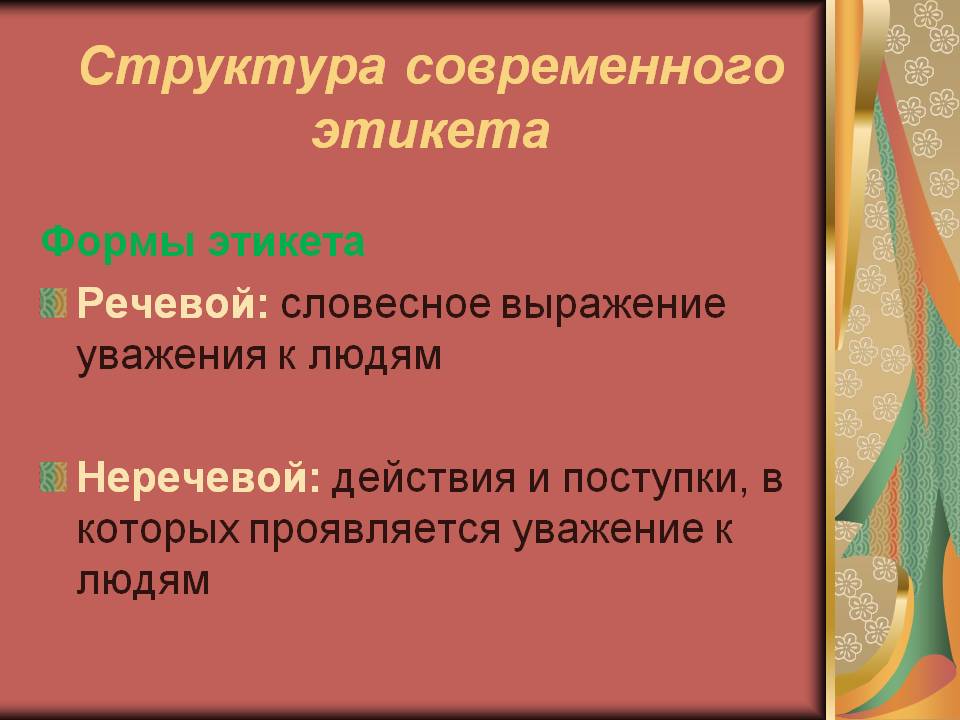 :
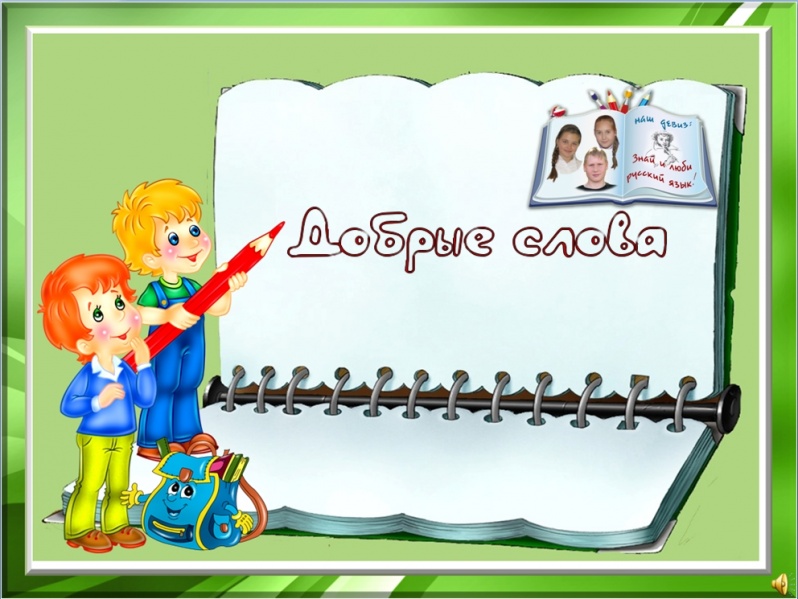 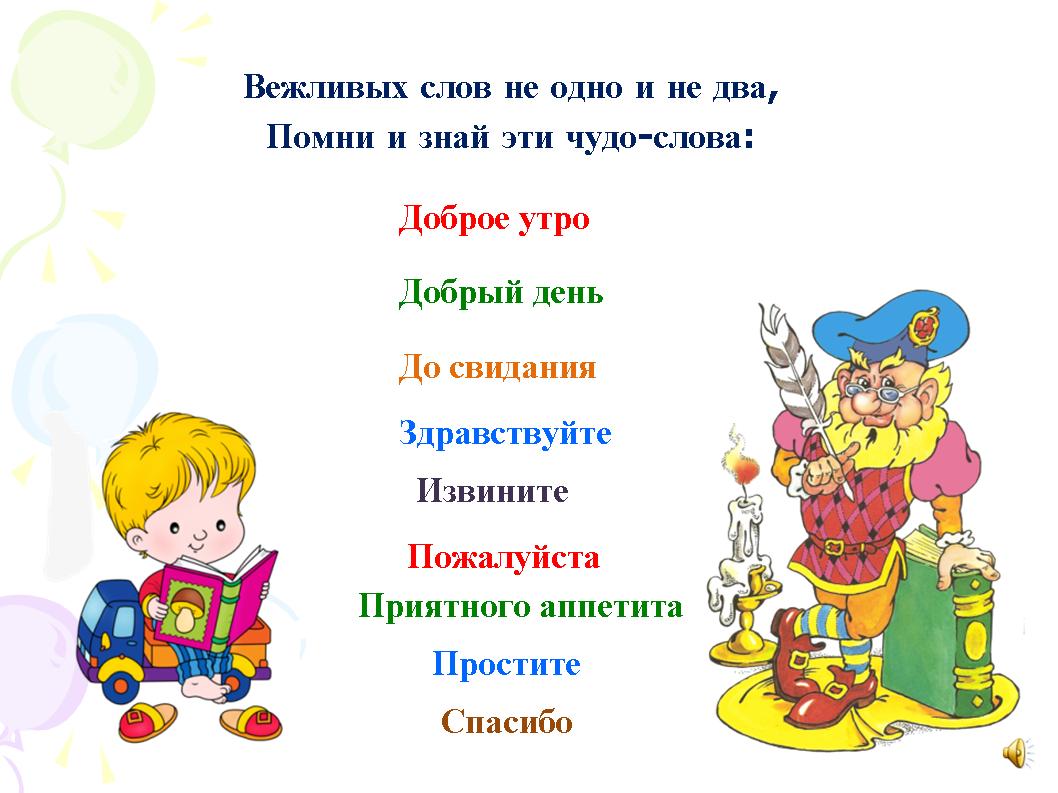 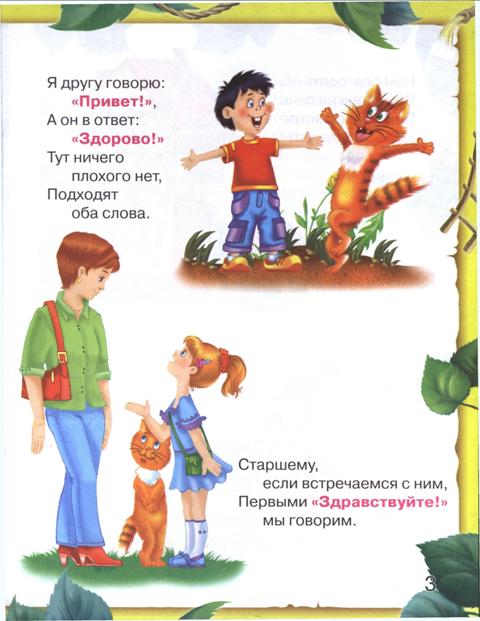 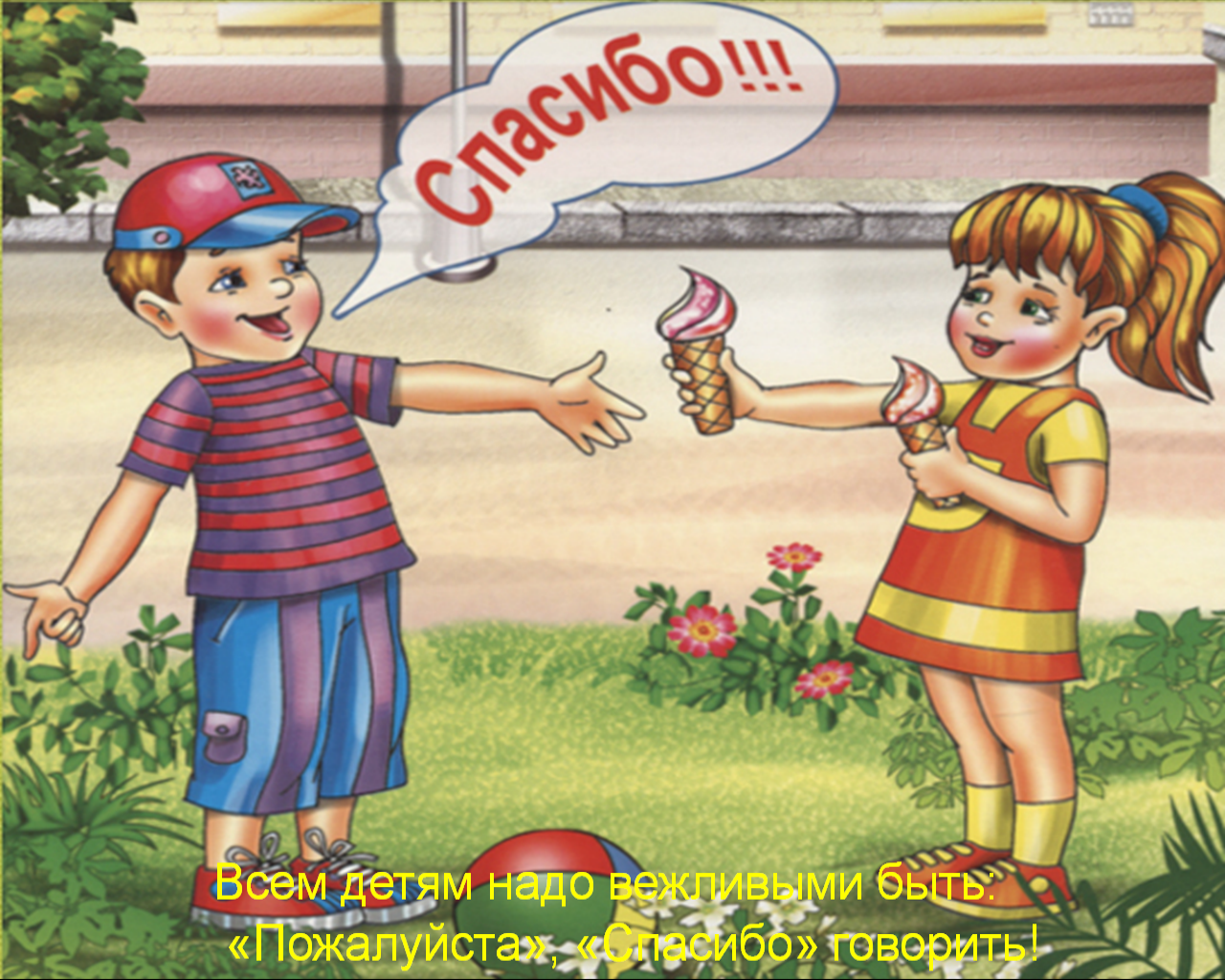 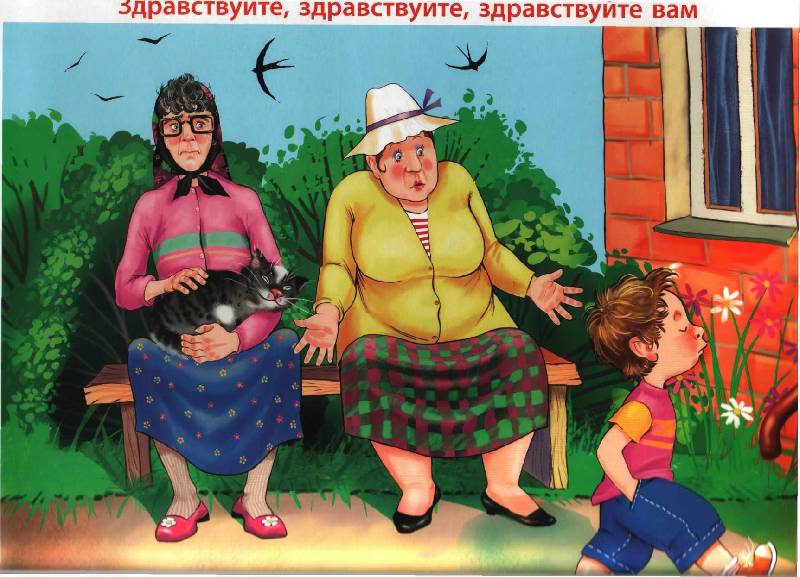 Почему обиделись бабушки?
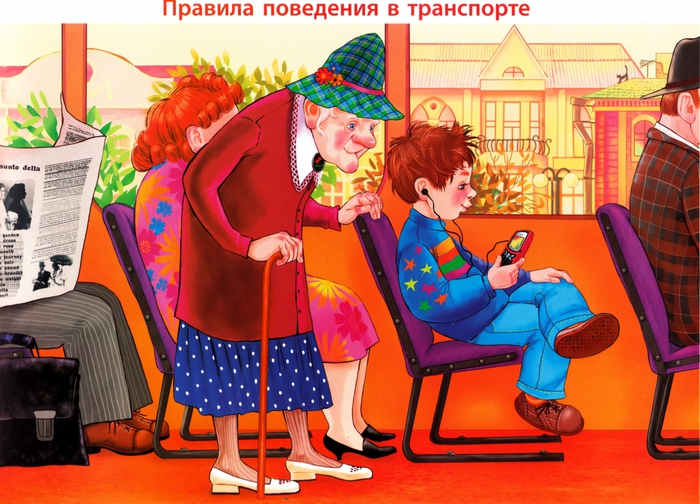 Что не так?
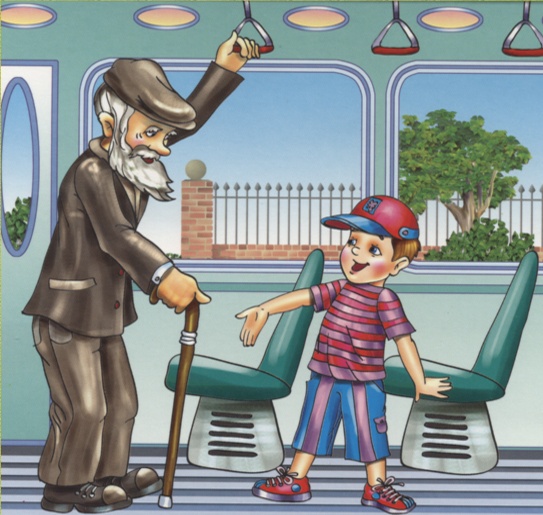 Назови ошибку мальчика.
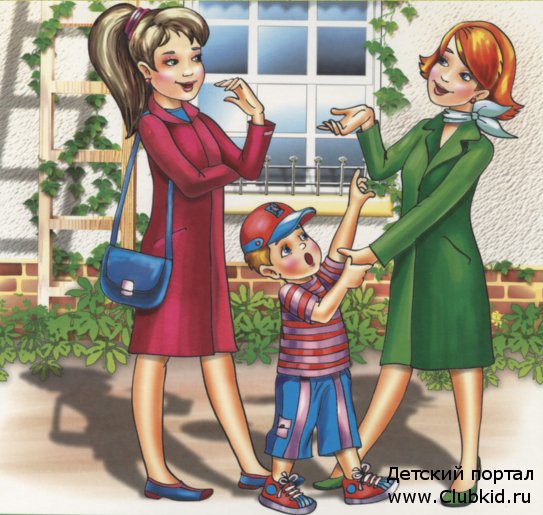 Разве так можно!?
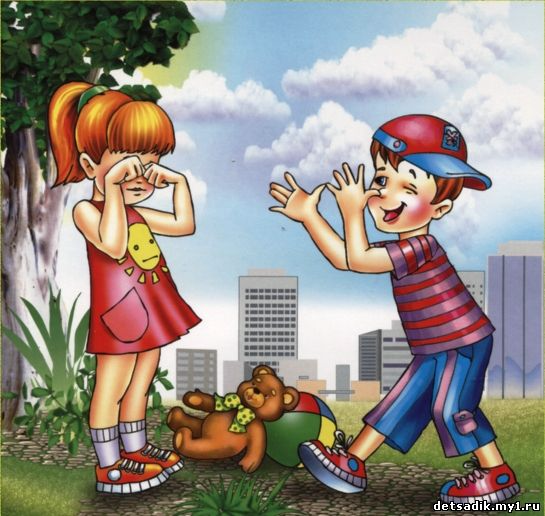 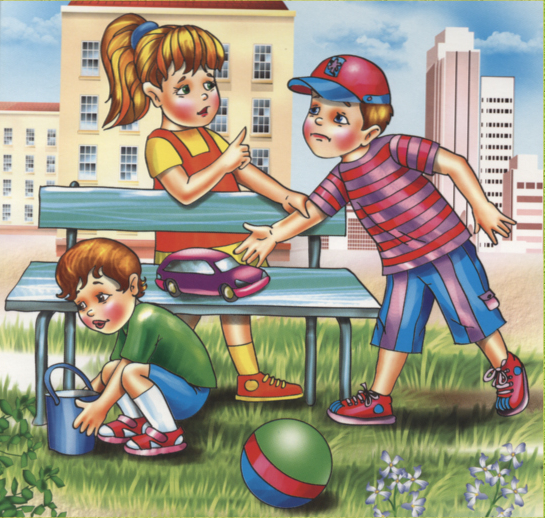 Говори потише!
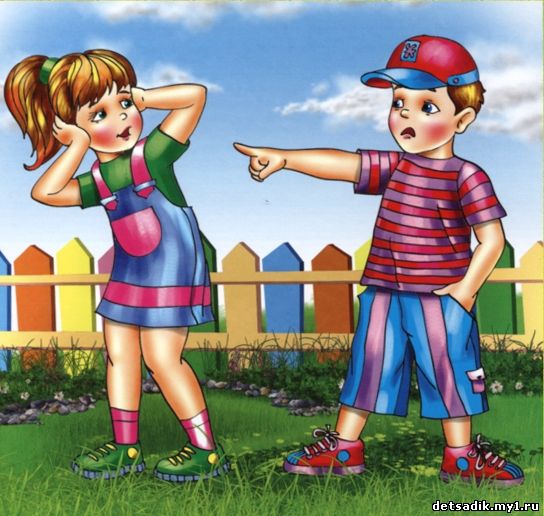 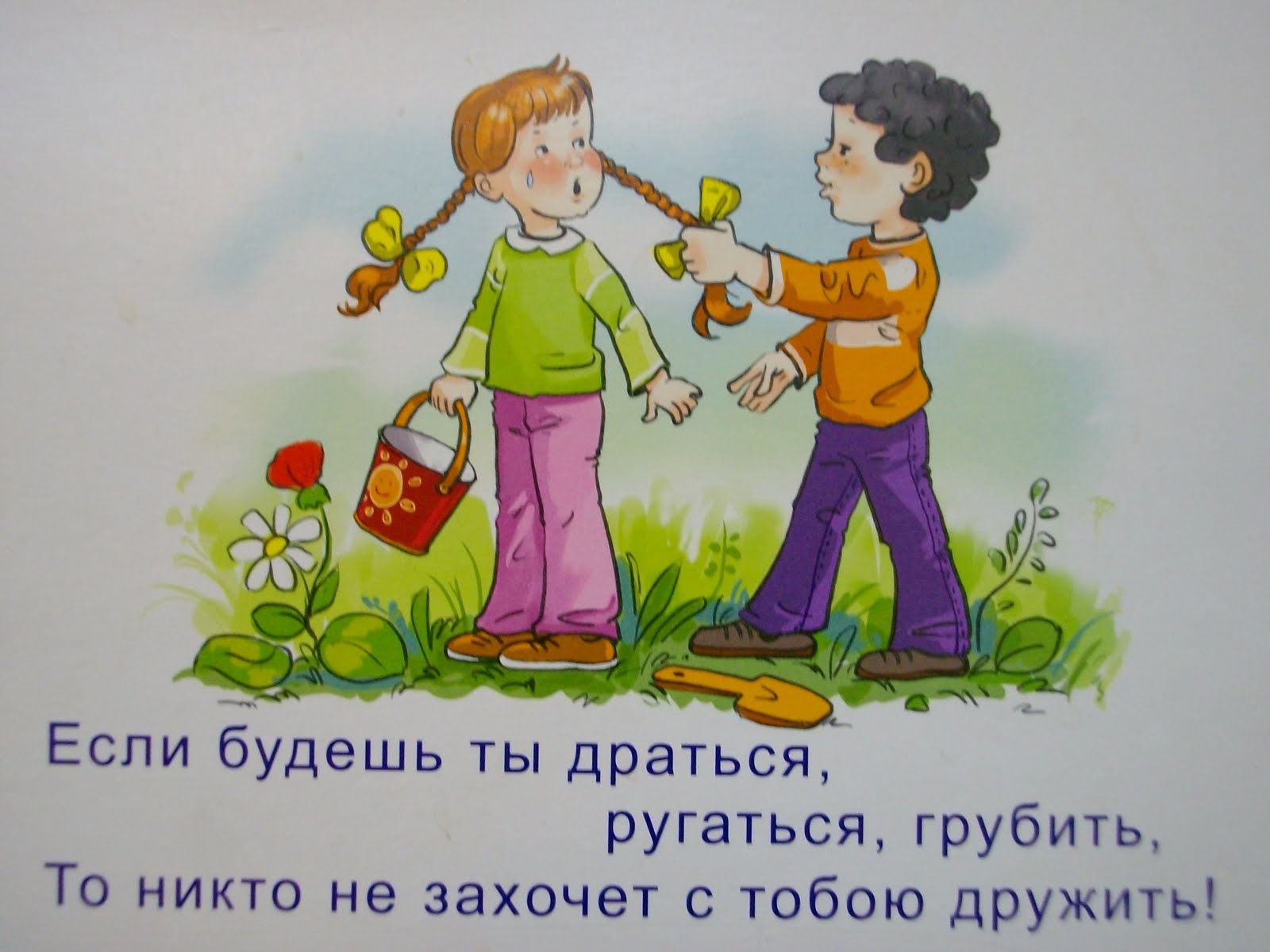 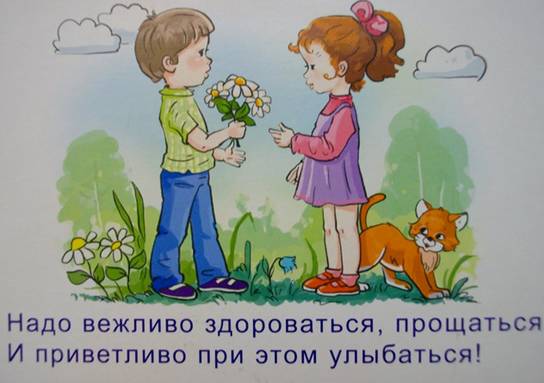 Не будь жадиной!
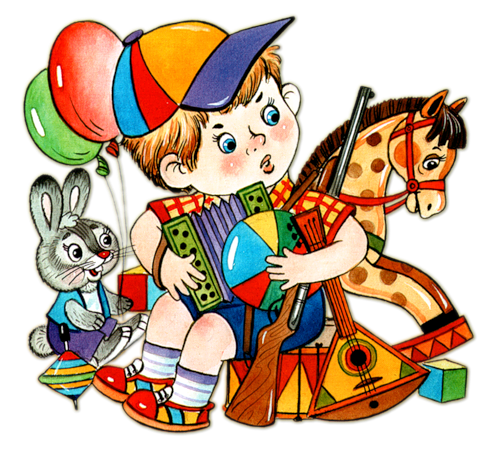 Дружба начинается с улыбки.
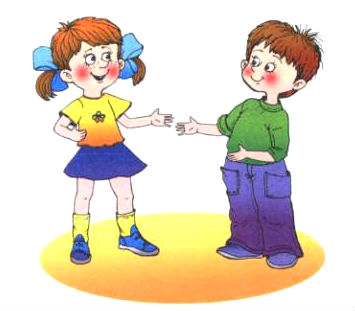 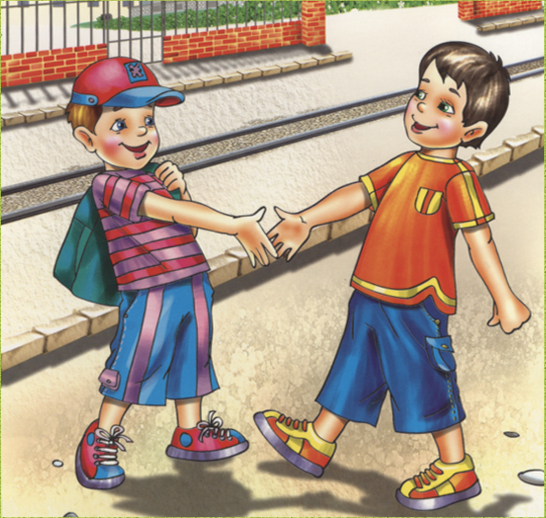 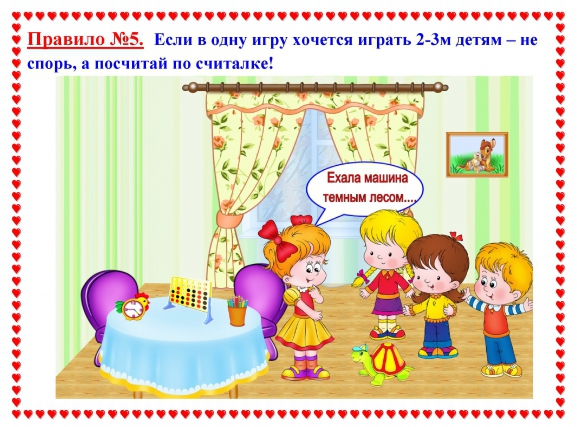 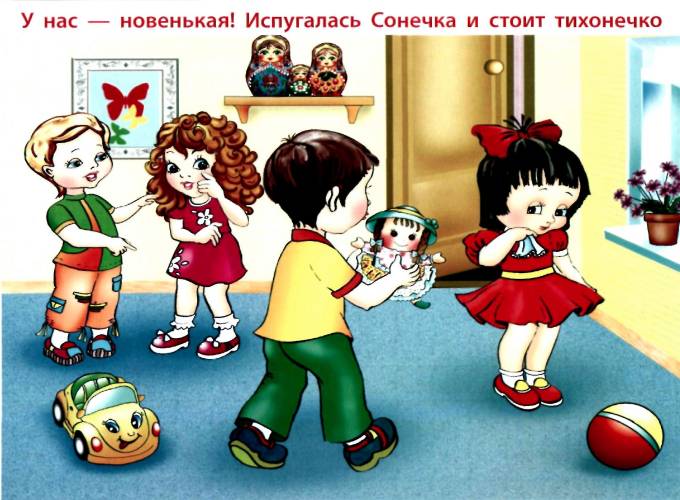 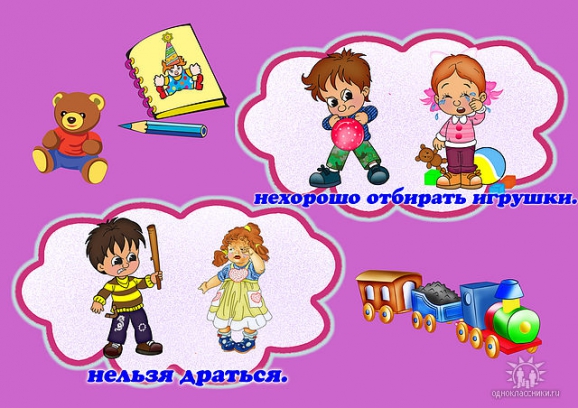 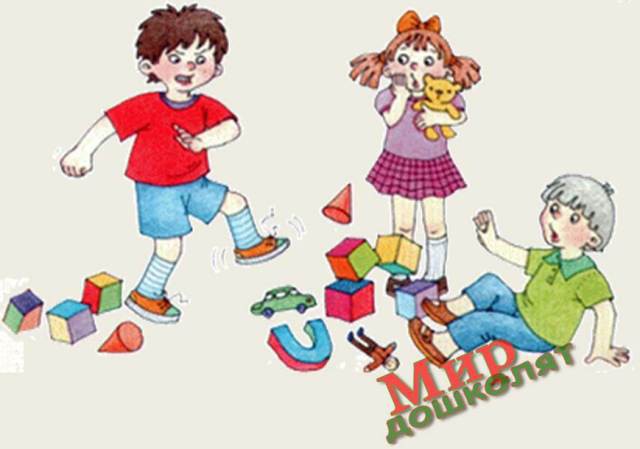 Надо играть так или…
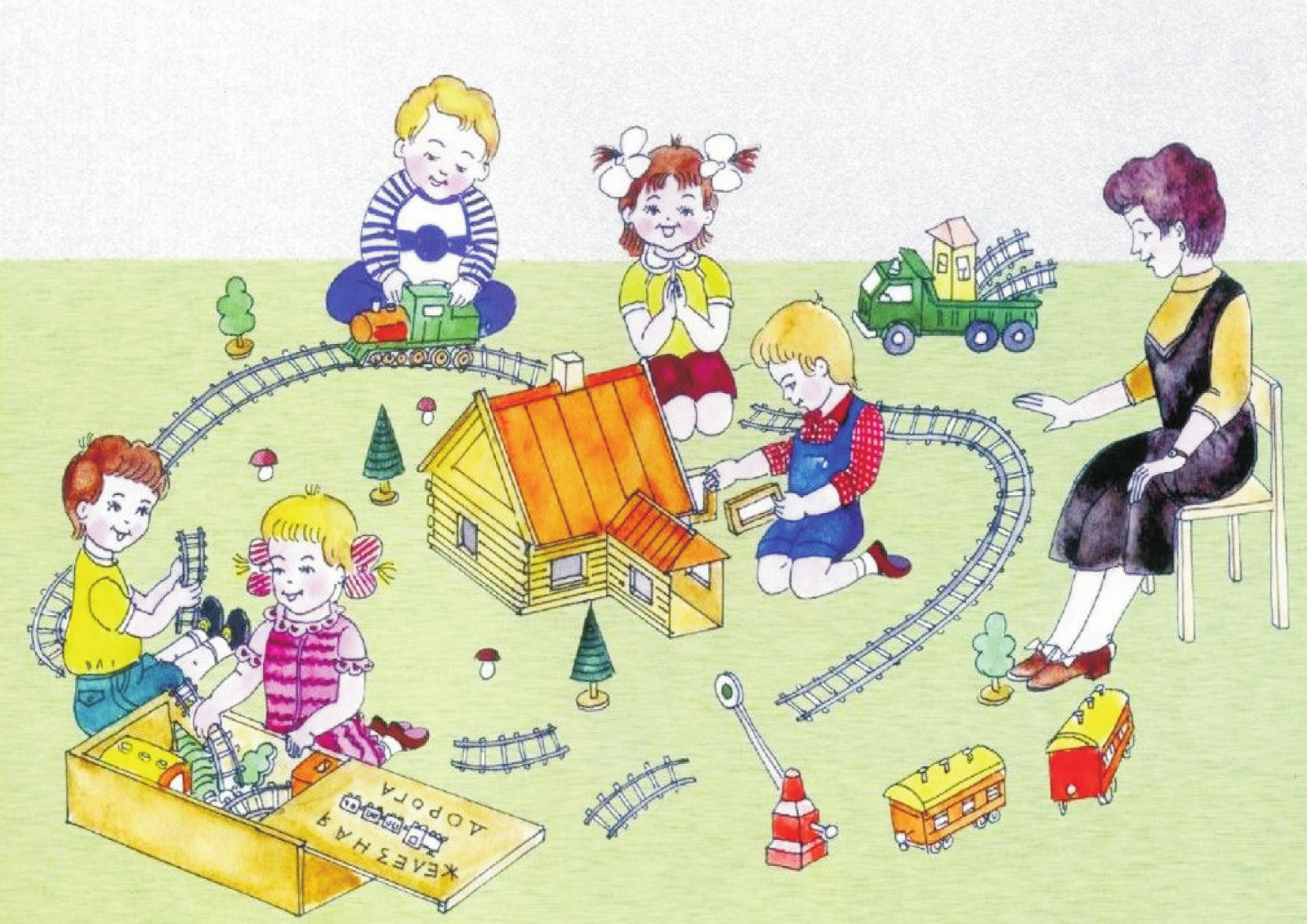 вот так?
Не капризничай, ты уже большой!
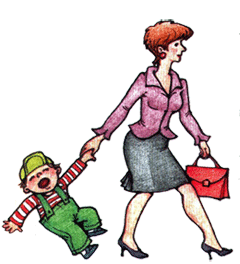 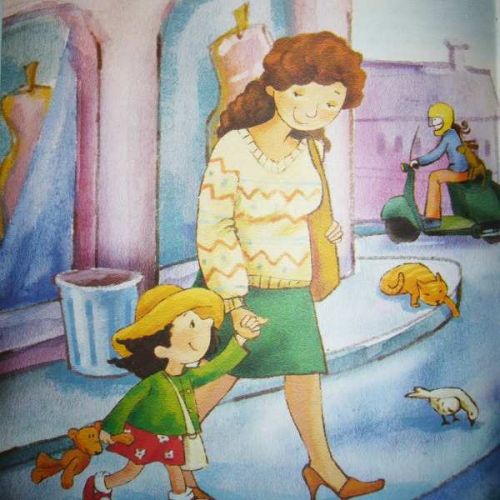 Вот какая умница! Почему?
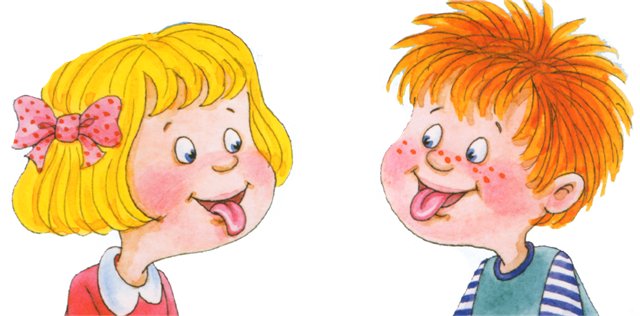 Дразниться красиво или нет?
Можно ли на долго занимать телефон?
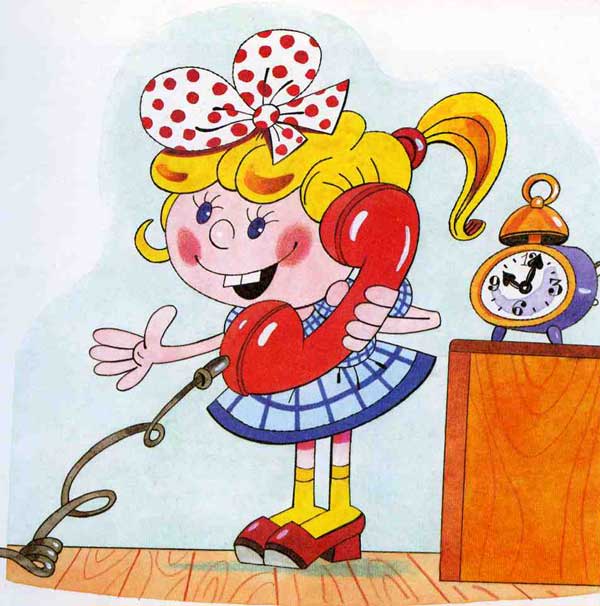 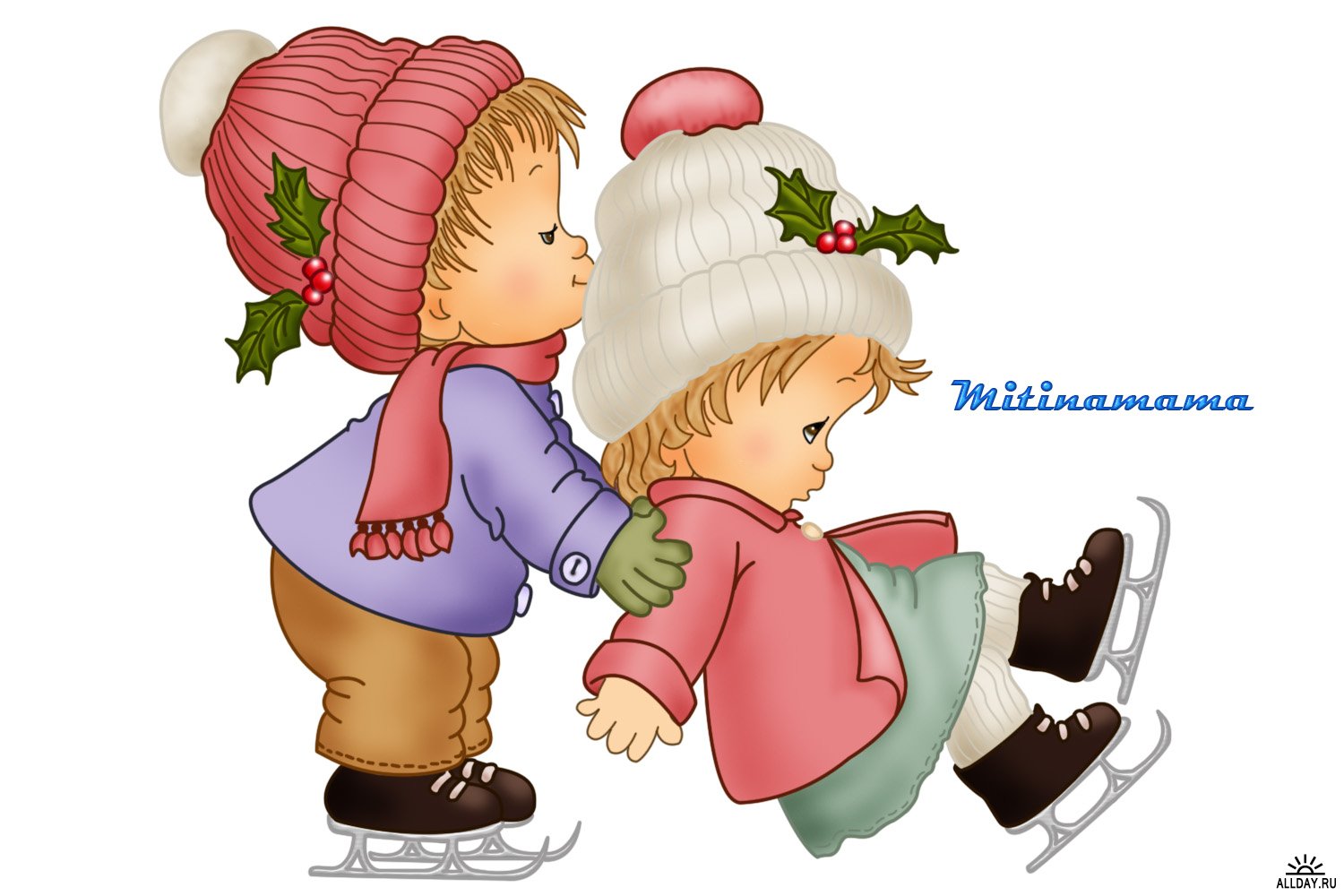 Умей прийти на        помощь!
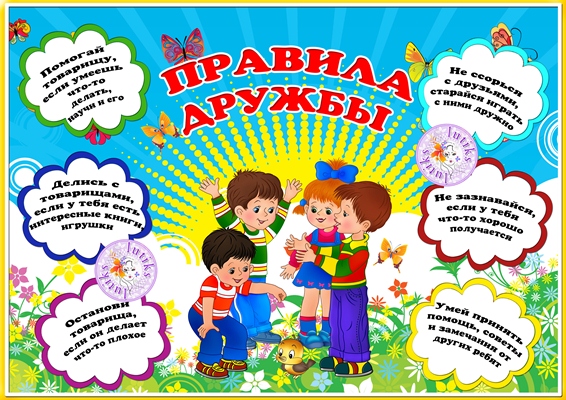 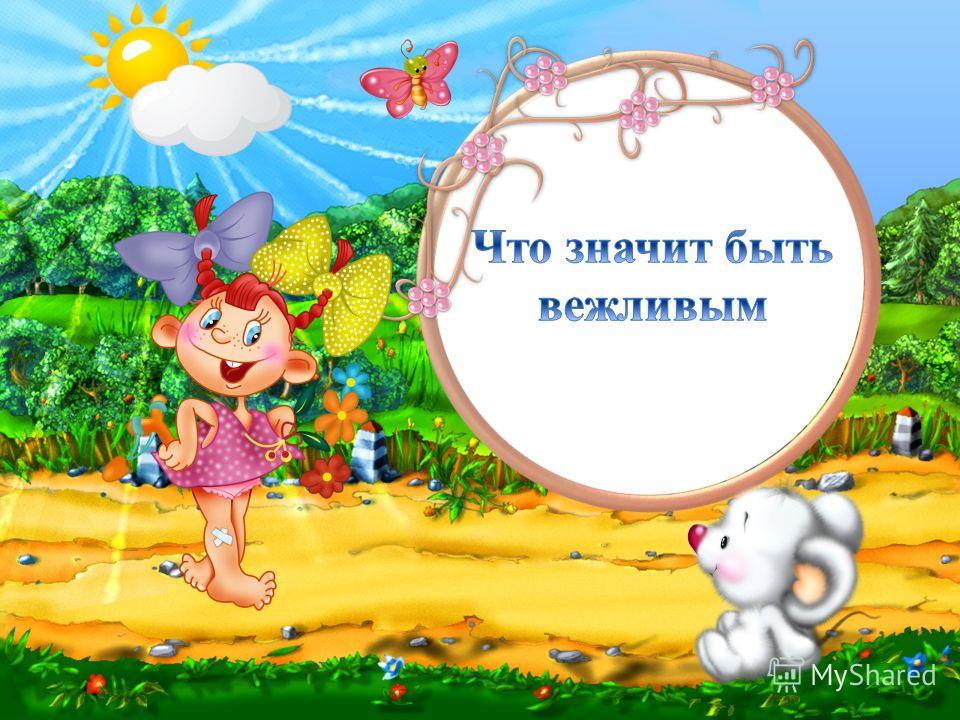 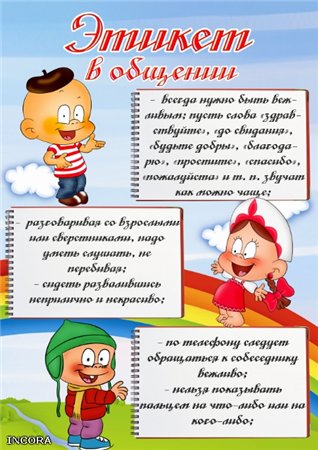 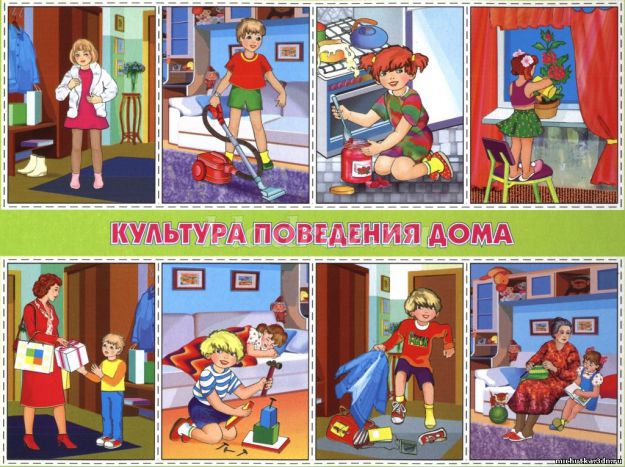 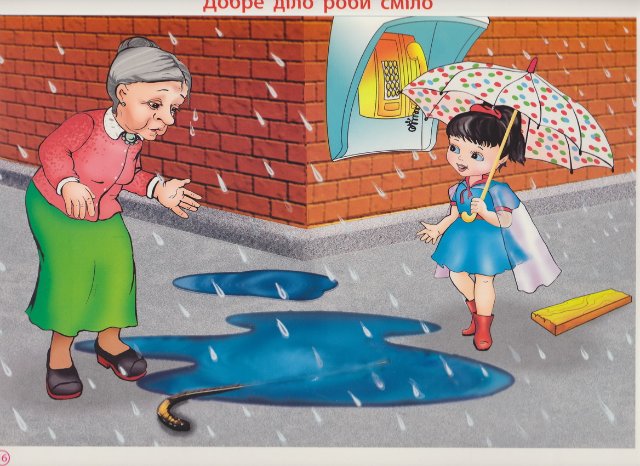 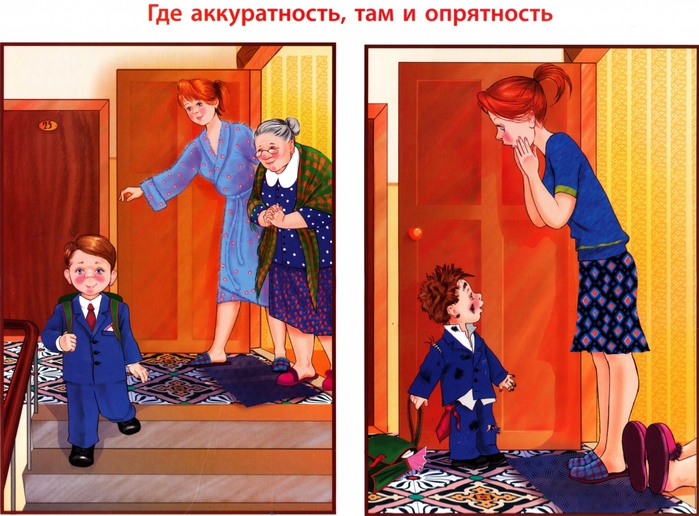 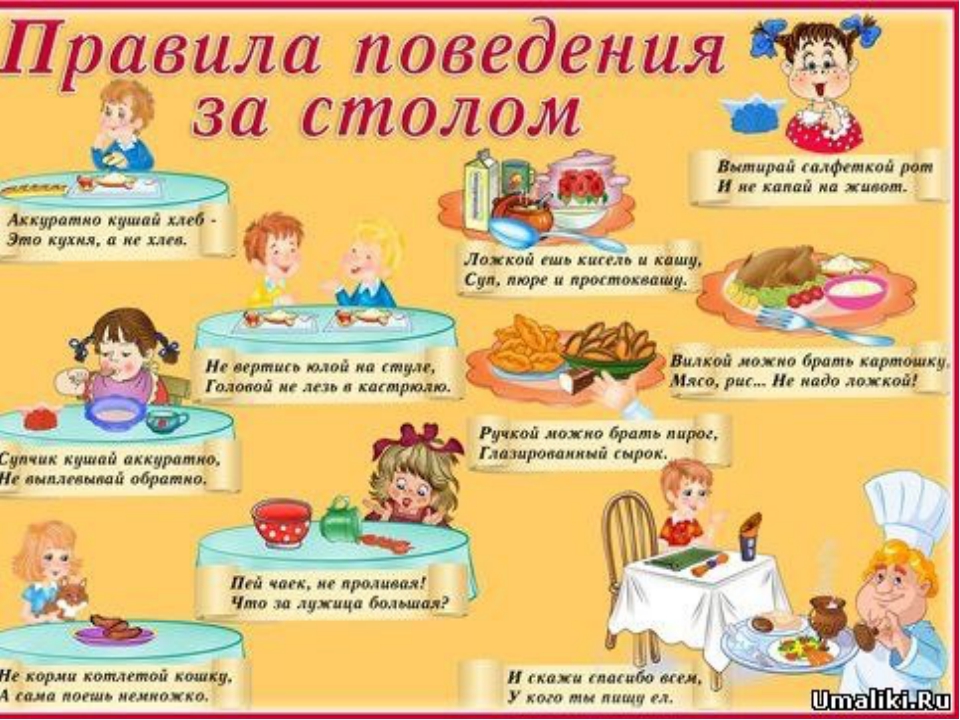 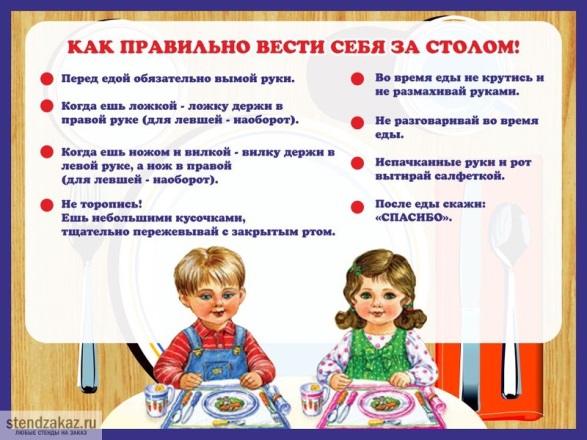 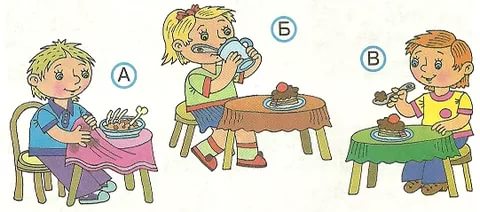 Кто из ребят ведёт за столом себя правильно?
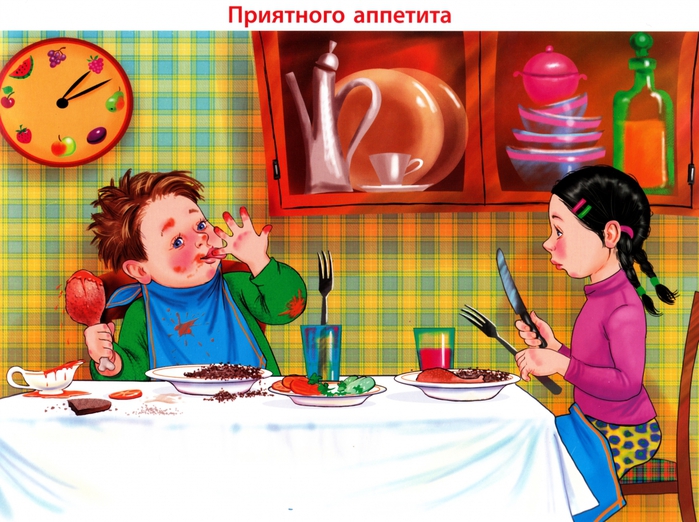 Найди ошибку.
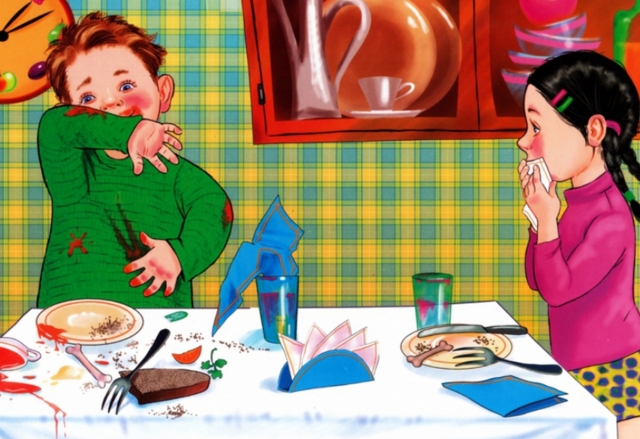 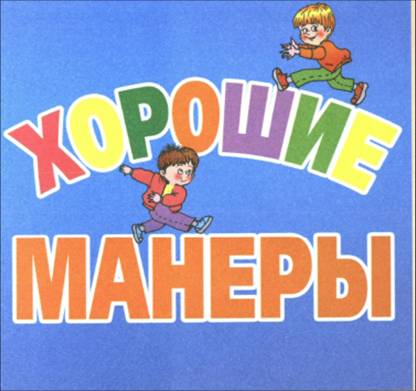 -это очень красиво!
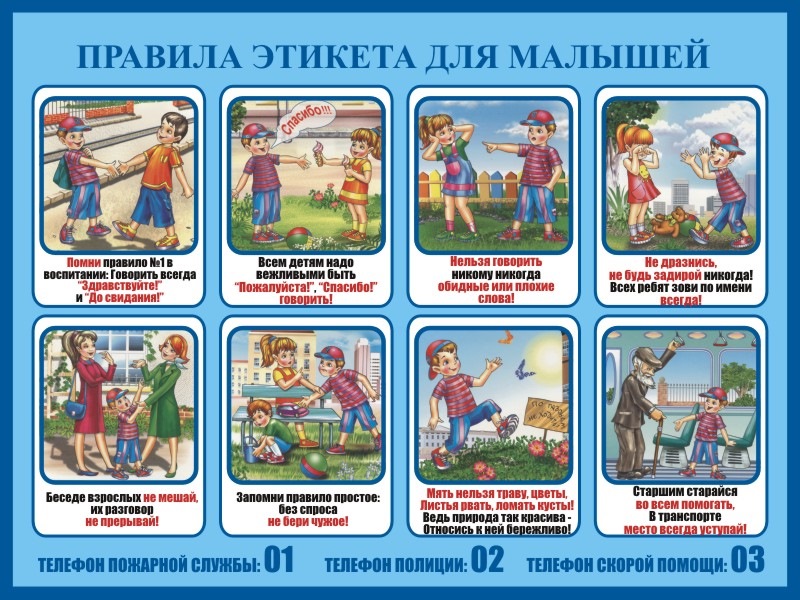 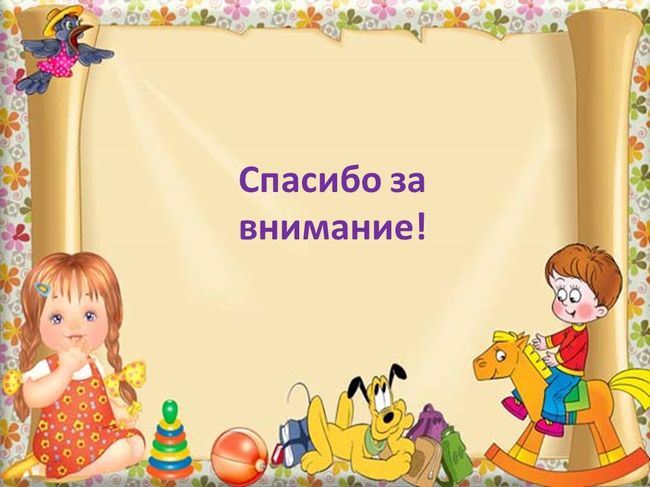